Preparing for Registration:CTAE Courses
01/30/19 Advisement
Important Upcoming 2019-2020 Registration dates:
February 19 – Registration Begins
Extended advisement for students to receive Course Planning Guides and complete 4-year Graduation Plan
February 19-22 Registration Events in Theatre Lobby during lunch
Tuesday – Juniors
Wednesday – Sophomores
Thursday – Freshmen
Friday – Make-Ups
Graduation Requirements
Today, as you’re thinking about which CTAE/Electives you want to take next year, *REMEMBER* if you do not pass a Core class (Math, Science, English, or Social Studies) then you will have to repeat the course again next year and may not be able to take the elective you want
Career, Technical, and Ag Education (CTAE)
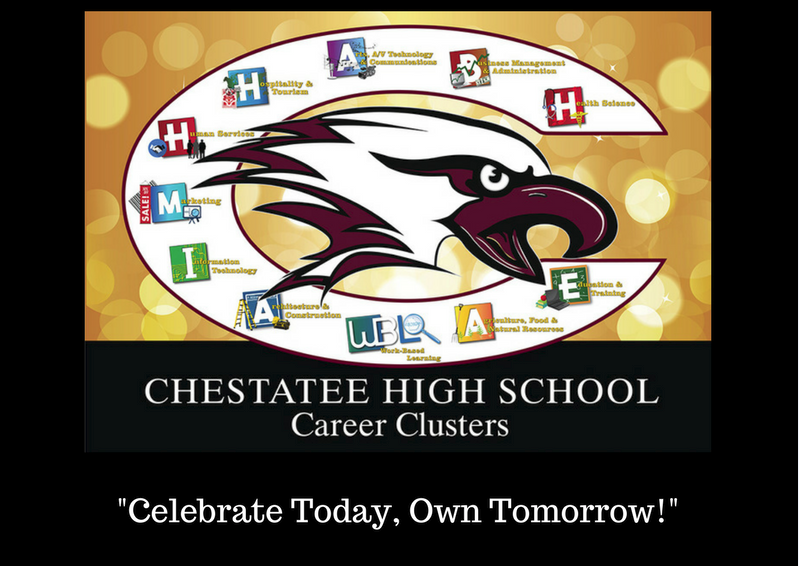 Why Complete a CTAE Pathway?
Freshman, we want to hear from you!
Are you interested in completing a CTAE Pathway but CHS doesn’t offer a pathway to a career you want? CHS is looking for your feedback. 

Please go to the following link and choose the Top 3 Career Pathways that you would be interested in taking while at CHS
https://tinyurl.com/CTAE-chs

*The following slide has a short description of each pathway already offered at CHS
CTAE pathways @ CHS
Business, Management & Administration*
Earn Microsoft Office Specialized Certification in Word, Excel, and Powerpoint 
Healthcare Science*
For students interested in careers in the medical field; great opportunity to earn certificates and internship experience
Information Technology*
Computer Science, Apps, Games & Programming
Software development is one the fastest growing career fields in the US
Construction*
Carpentry, Electrical, Plumbing, Heating and Air
Marketing*
Advertising, Promotions, Entrepreneurship
Graphic Design and Production*
Websites, Logos, Banners
Become Adobe certified
Audio/Video Tech and Film*
produce high quality videos/films
Become Adobe certified